ГБДОУ детский сад № 61 (филиал)Колпинского района г. Санкт-Петербурга
Рекомендации по работе с пособием«Весёлый светофор



Составил воспитатель ГБДОУ детский № 61 (филиал) 
Яблокова Е.В.
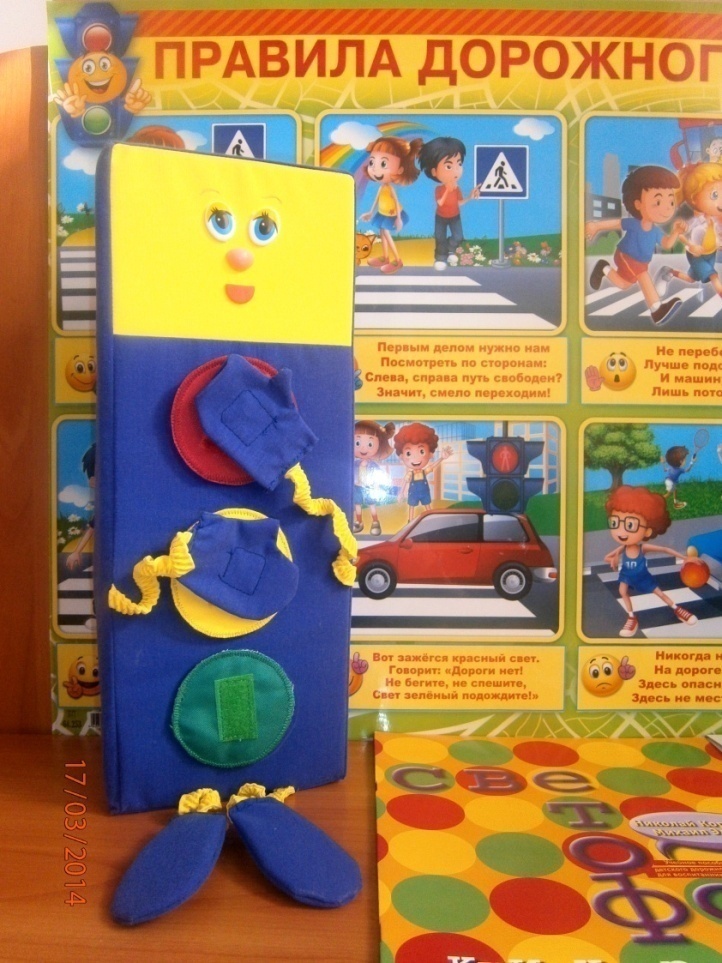 Пособие «Весёлый светофор»
Представленное
многофункциональное  дидактическое
пособие предназначено для детей
дошкольного возраста; 

Дидактическое пособие представляет
собой мягкий макет светофора,
изготовленный из разных по структуре,
легко обрабатываемых и не токсичных
материалов;

Имеет съёмные детали на липучках.
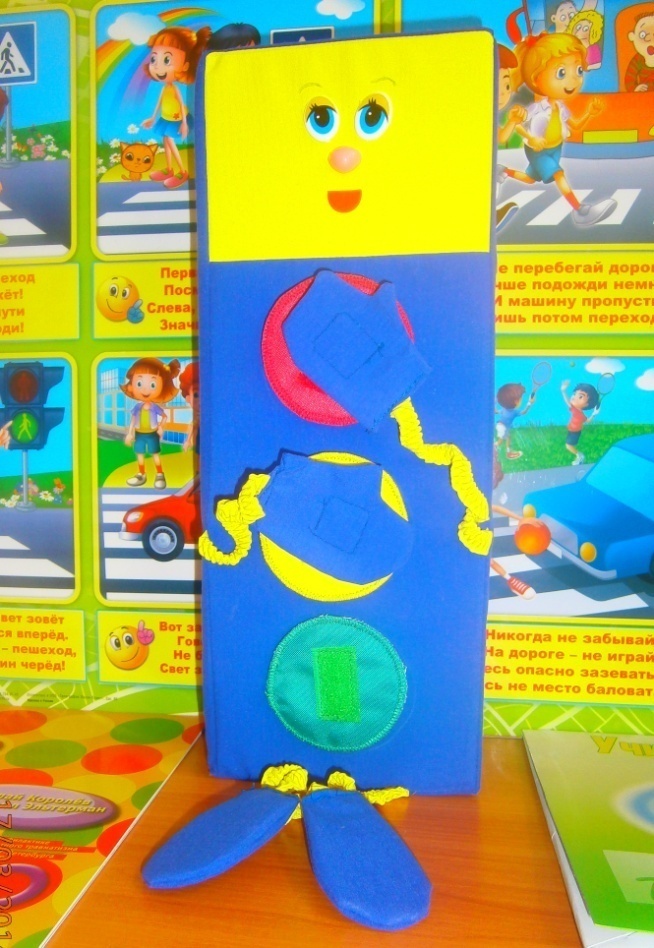 Пособие «Весёлый светофор»
Может использоваться  педагогами при
реализации образовательных областей:
«Познание»
Цель: Познакомить детей дошкольного
возраста со светофором, с правилами
безопасного поведения на улице и
дороге;
«Коммуникация»
Цель: Развивать связную и
диалогическую речь, обогащать
активный словарь детей дошкольного
возраста;
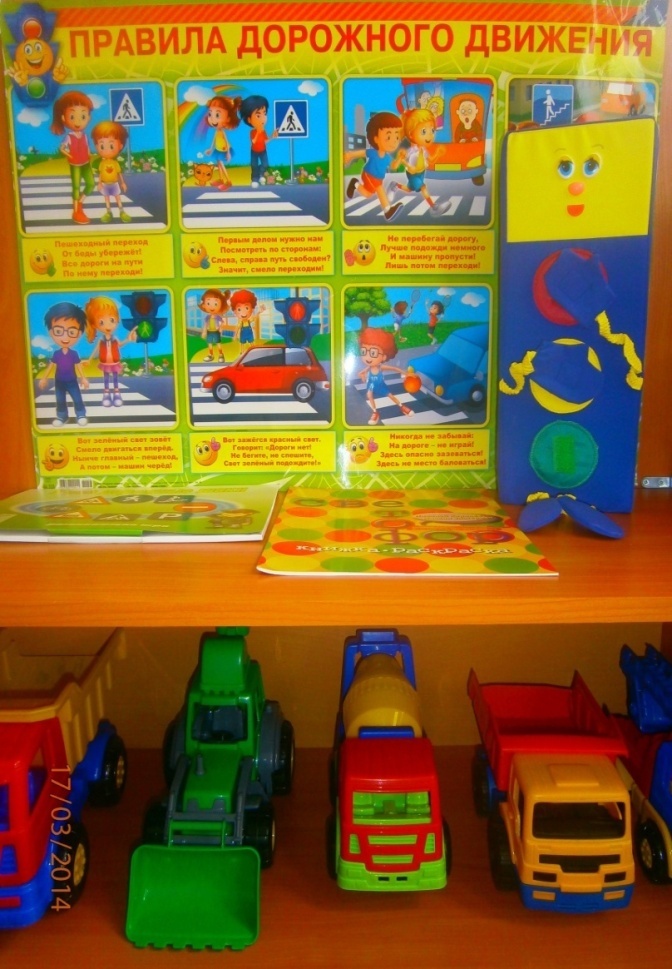 Пособие «Весёлый светофор»
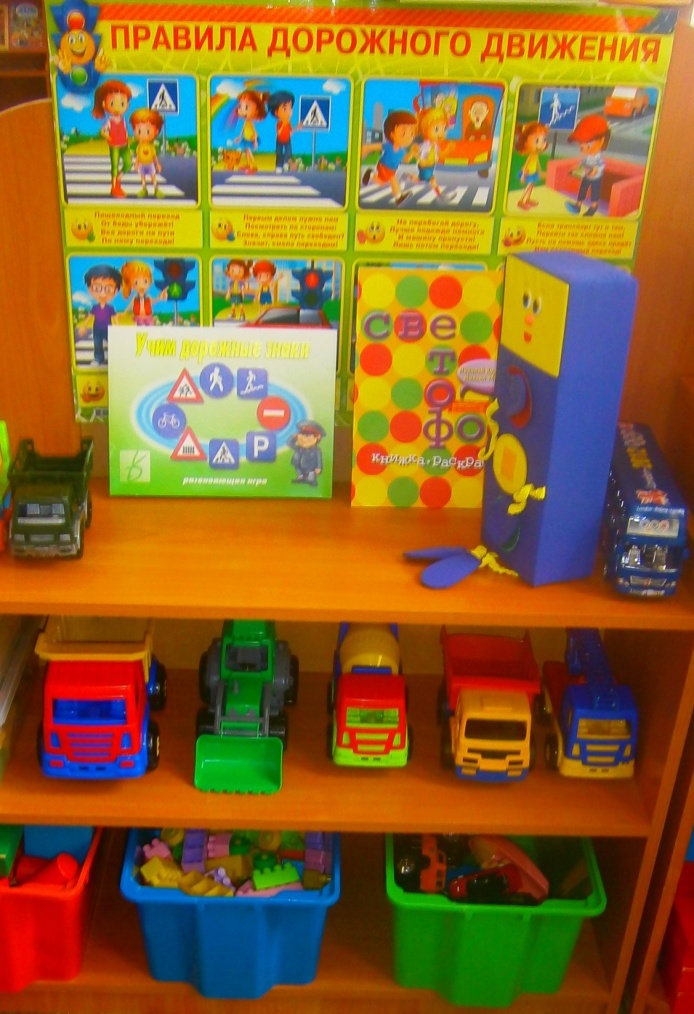 «Безопасность»
Цель: систематизировать, закреплять  и
обогащать знания детей дошкольного
возраста о правилах безопасного
поведения на улице и дороге, сигналах
светофора;
«Социализация»
Цель: формировать у детей дошкольного
возраста навыки осознанного
безопасного поведения на улице и дороге
через сюжетно-ролевую игру.
Пособие «Весёлый светофор»
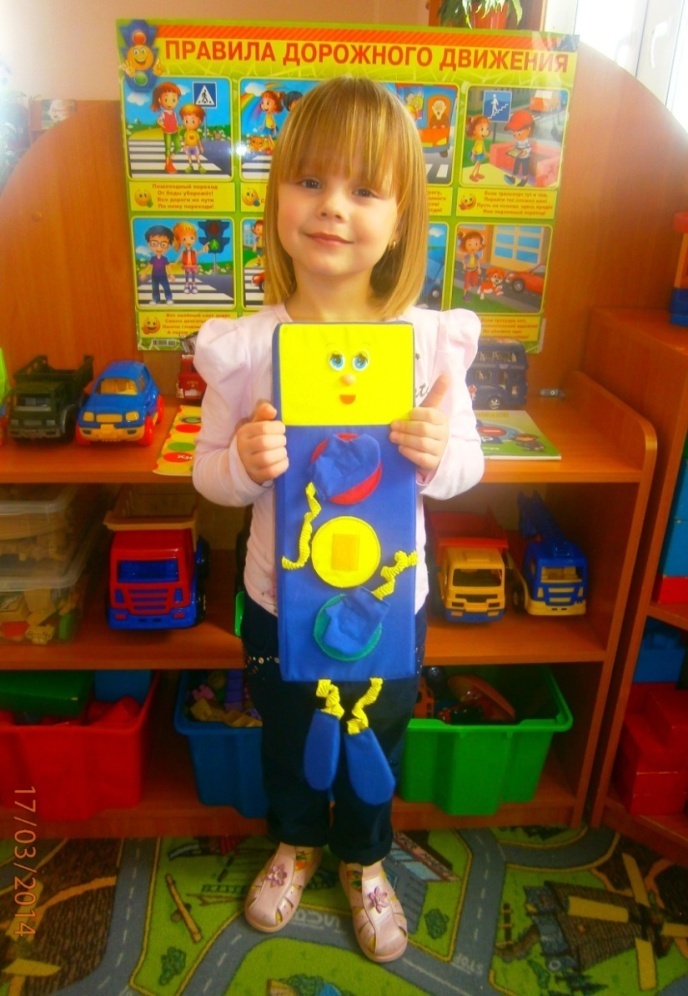 Данное пособие можно использовать как:
Атрибут  в игровой деятельности детей дошкольного возраста (сюжетно-ролевые и творческие игры);
Для   обучения детей дошкольного возраста  правилам безопасного поведения на улицах и дороге;
При проведении игр или индивидуальной работы  по сенсорному развитию (младший дошкольный возраст).
Пособие «Весёлый светофор»
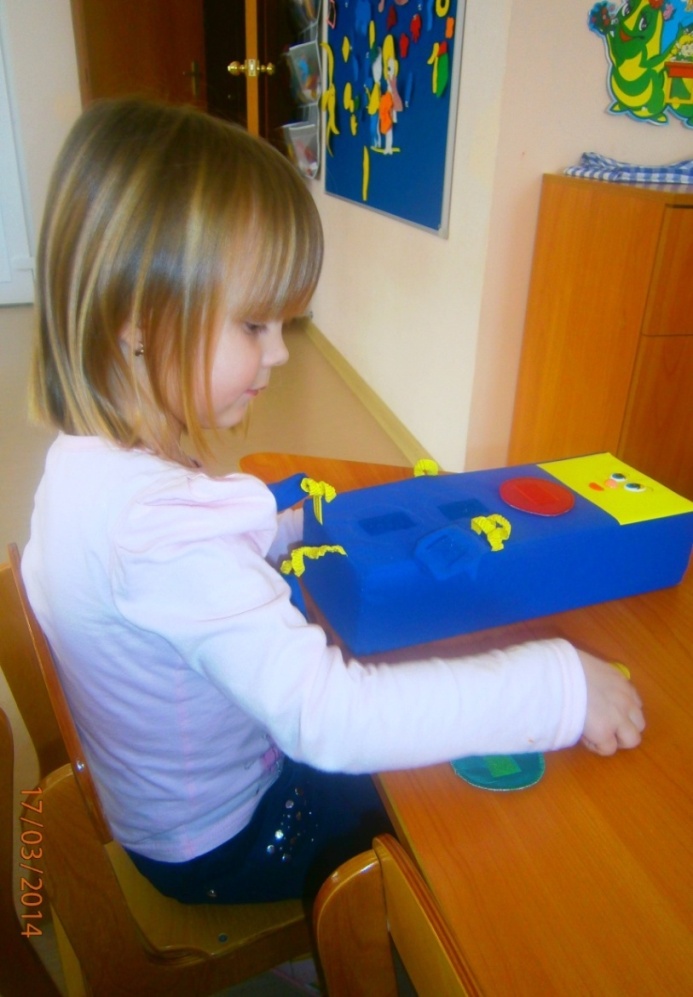 Предлагаю некоторые игры, которые
можно провести на основе  этого
пособия:
 Д/и  «Наш помощник - светофор»;        
 Д/и  «Знакомство со светофором»;
 Д/и «Помоги светофору найти огоньки»;
 Д/и «Светофор. Движение по сигналу»; 
 Сюжетно-ролевая игра «Водитель», «Автобус» и др.
Спасибо за внимание!
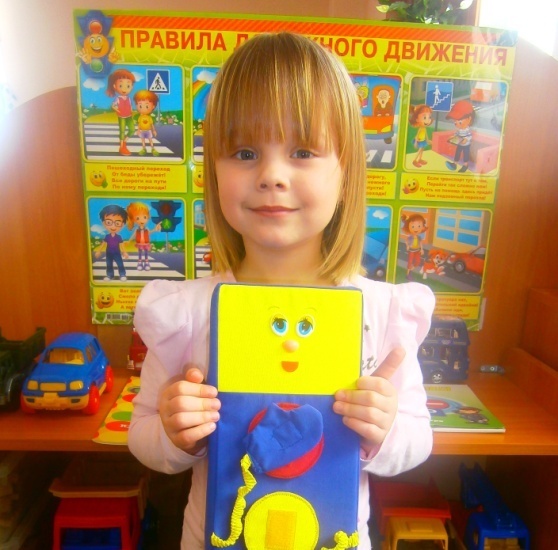 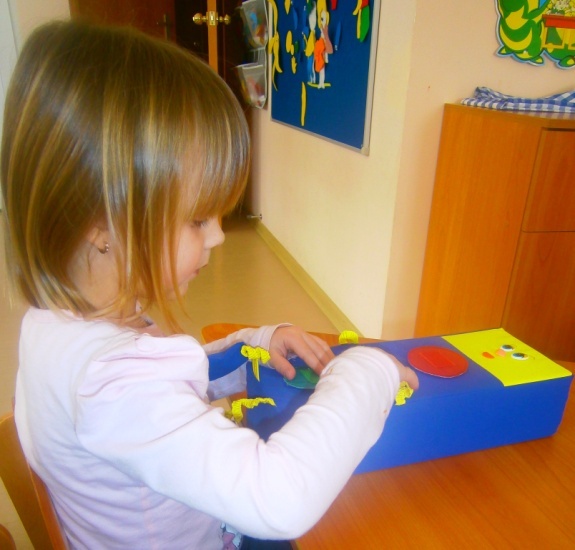 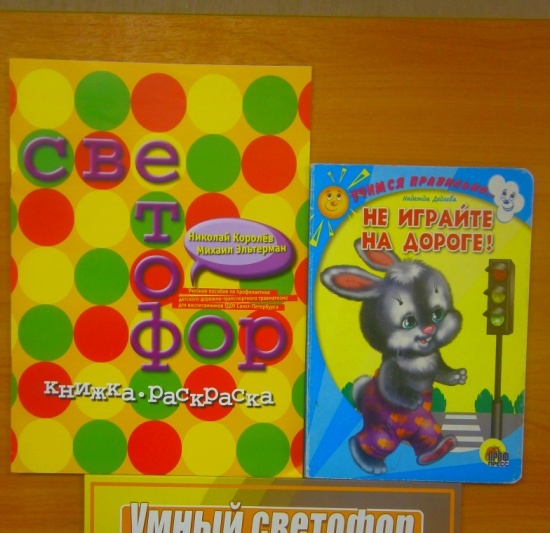